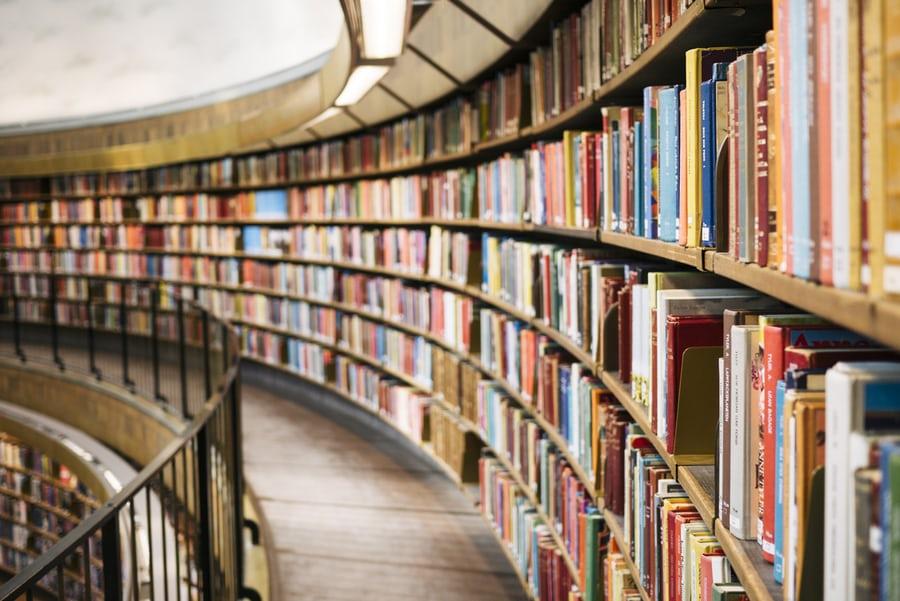 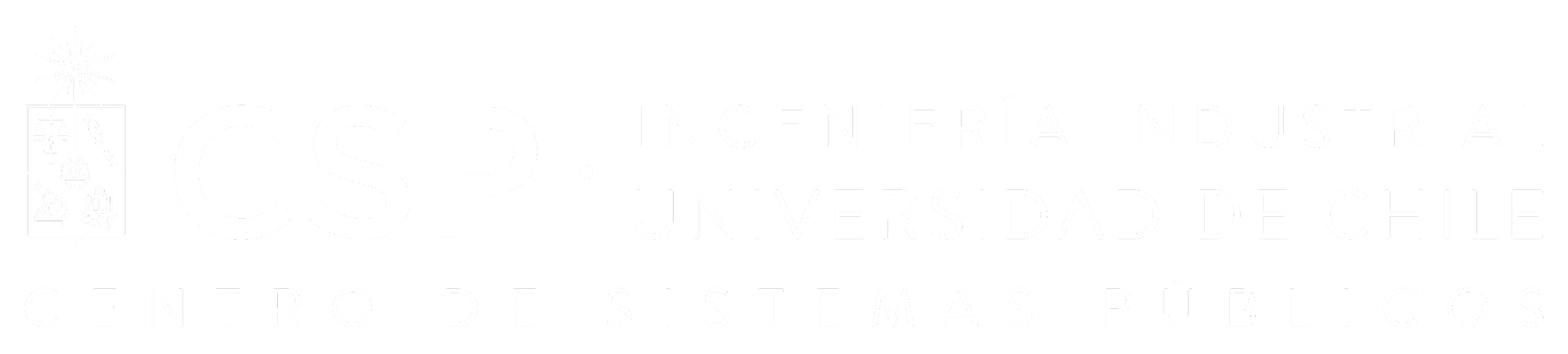 Bienvenidos y bienvenidas
Mesa Regional Sesión 2: Atacama 10:00 - 12:00 hrs 
Construyendo desde los Territorios la nueva Hoja de Ruta para  el Libro y la Lectura
Instancias participativas de co-creación
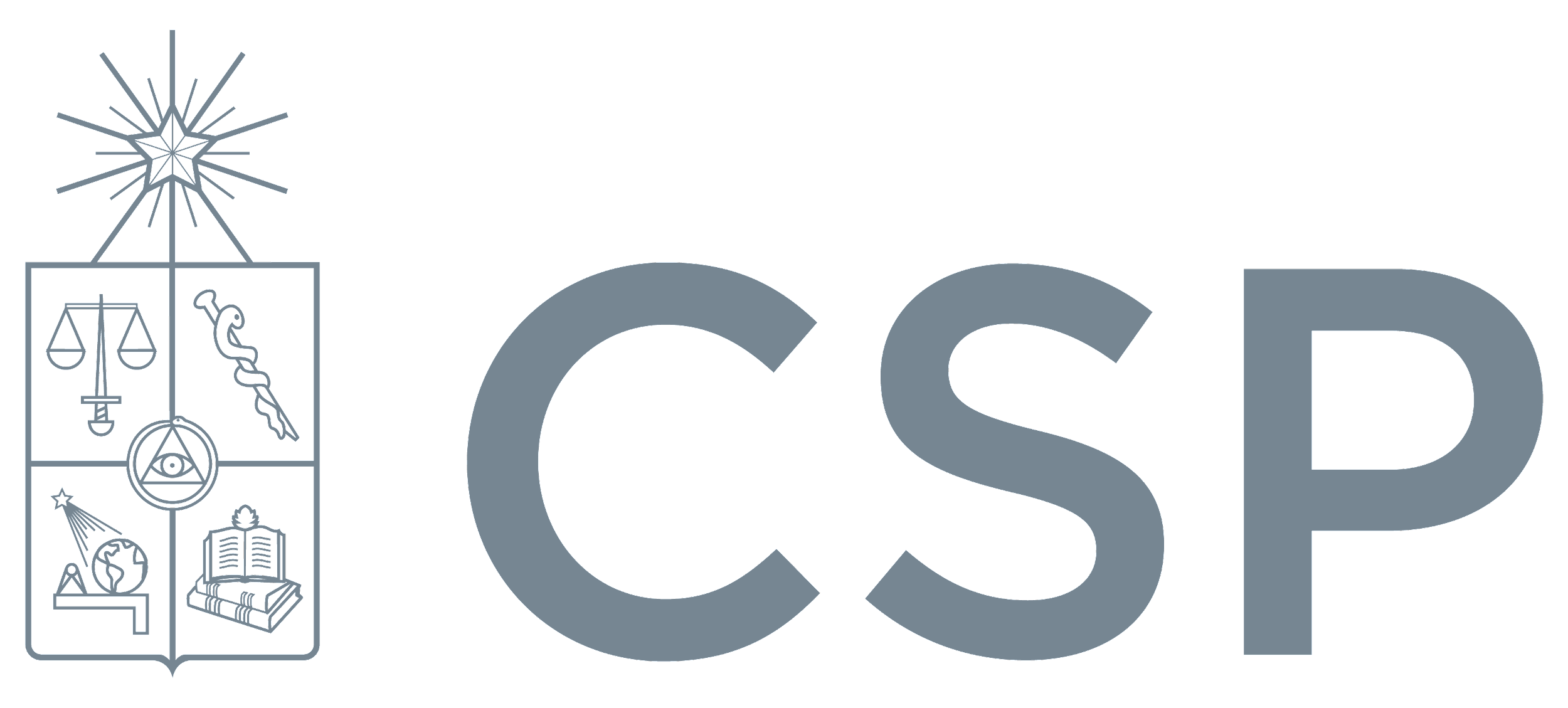 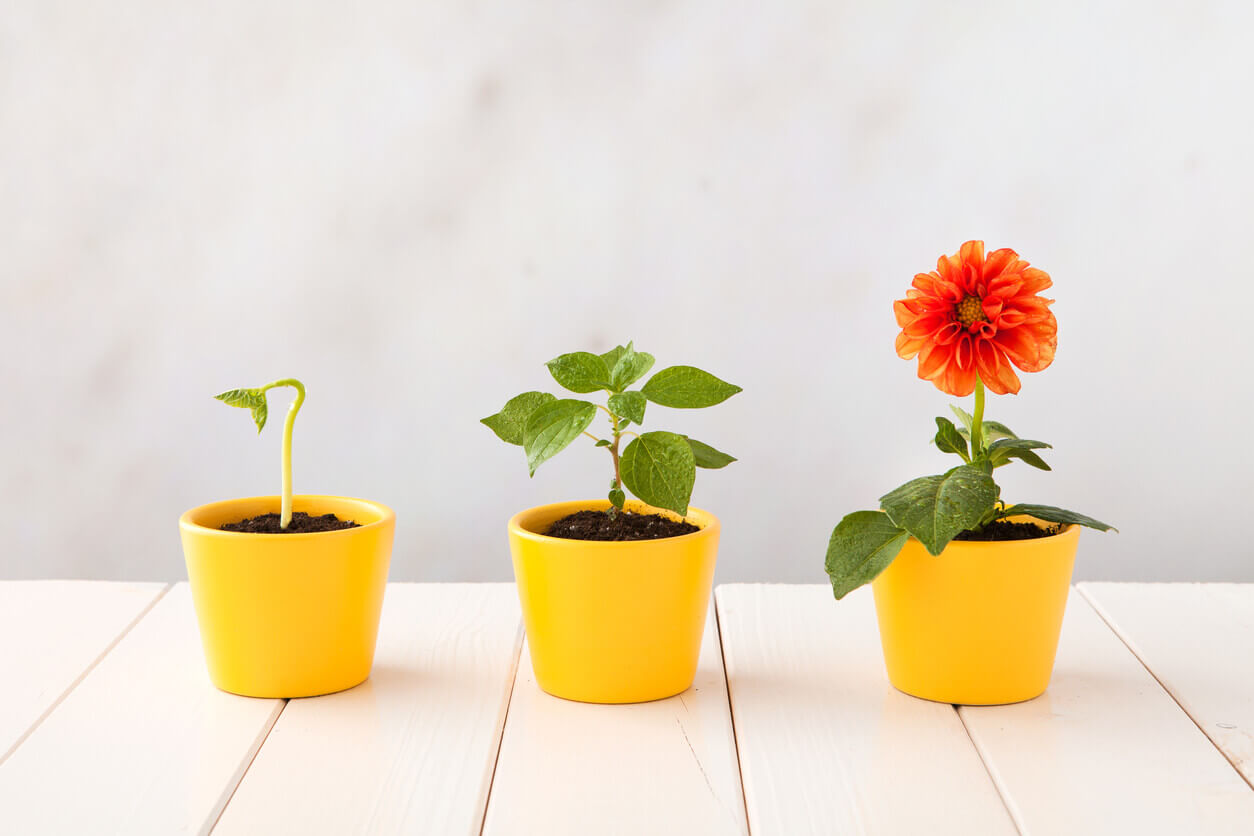 Mesa Regional 1
Mesa Regional 2
Mesas por ámbito
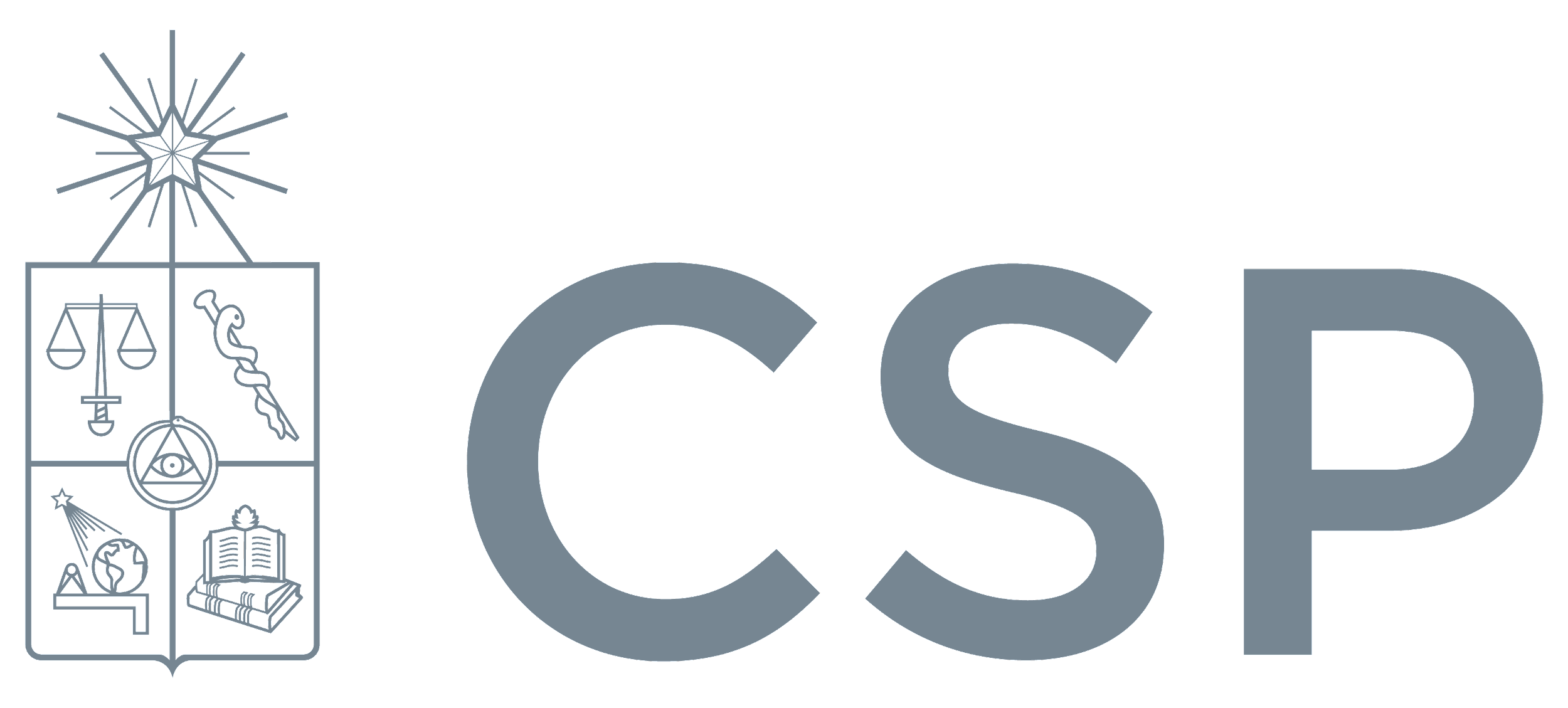 Aspectos que debes conocer
Las Mesas regionales  forman parte del proceso de construcción de la Política Nacional de la Lectura y el Libro (PNLL) 2022-2027, cuyo acompañamiento metodológico está a cargo del Centro de Sistemas Públicos de la Universidad de Chile.
La jefa de proyecto y responsable del equipo de trabajo es Constanza Symmes  (politicalibro@dii.uchile.cl) , quien desempeñó el  mismo rol en la Evaluación de la PNLL 2015-2020.
La contraparte técnica desde el Ministerio de las Culturas, las Artes y el Patrimonio es Florencia García (florencia.garcia@cultura.gob.cl), quien es coordinadora de la PNLL. 
La participación en la Mesa Regional  y en el proceso de construcción es voluntaria. Como instancia participativa, no hay garantía de anonimato.
Se realizará una grabación de audio y video del taller, con su consentimiento, como medio verificador de la actividad ante la Subsecretaría de las Culturas y las Artes, la cual tendrá acceso a estos registros. Esta será utilizada para las tareas de sistematización de los debates y análisis.
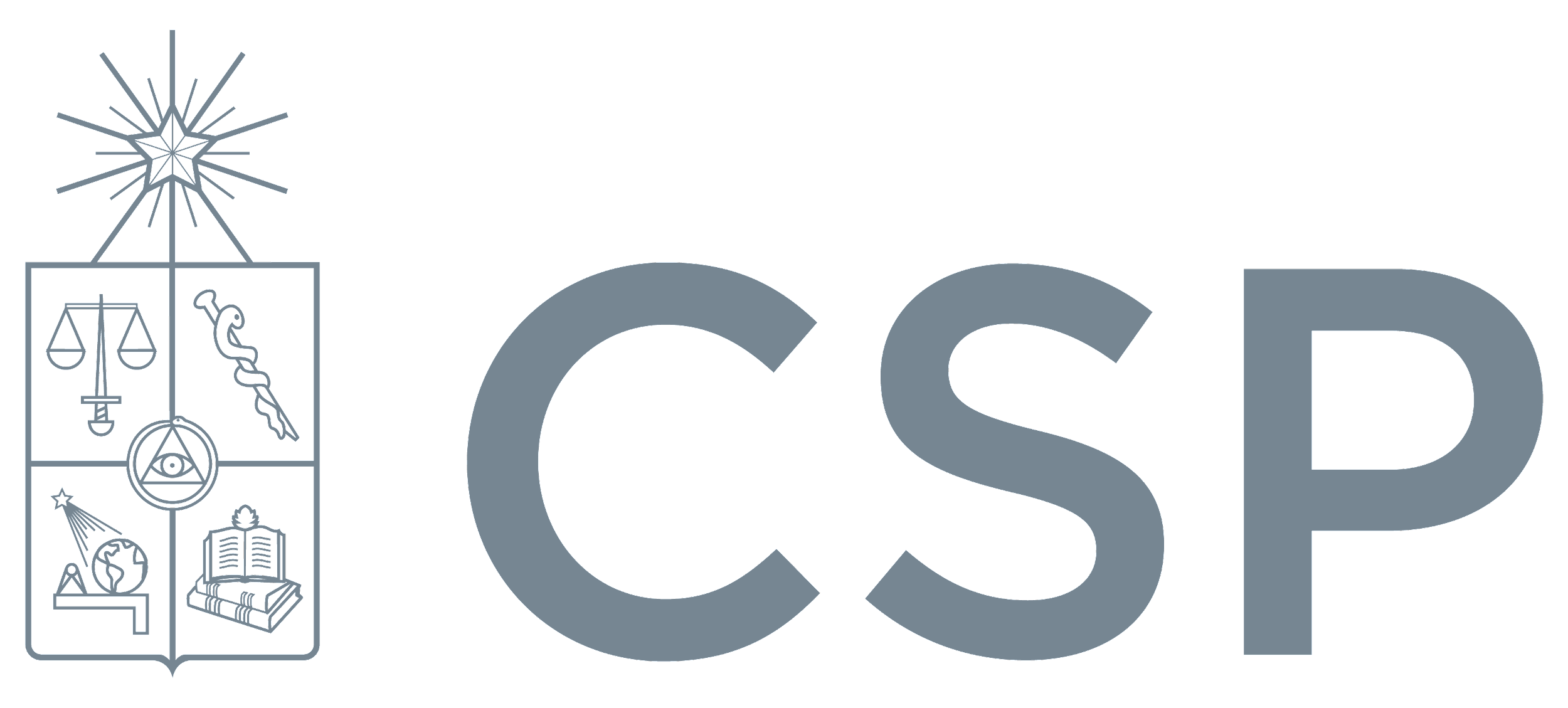 ¿Qué principios guiarán nuestro trabajo?
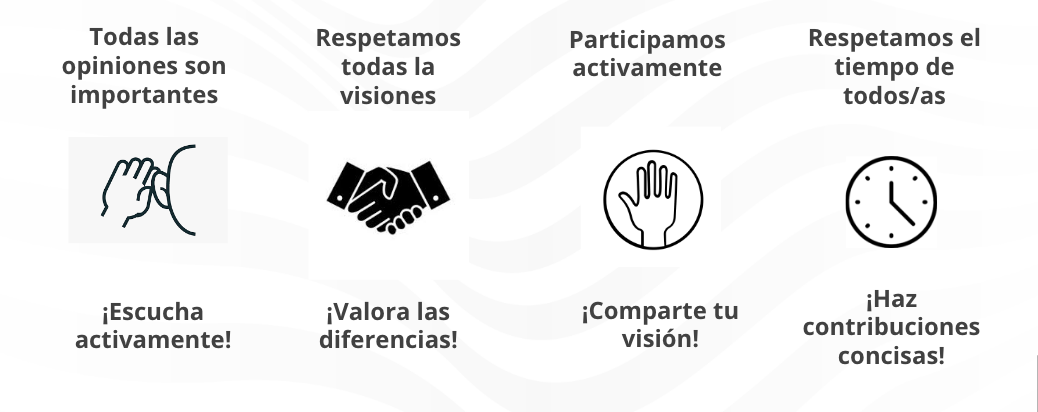 ¿Cómo interactuaremos hoy?
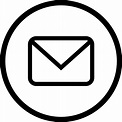 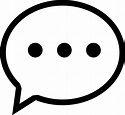 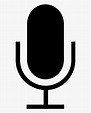 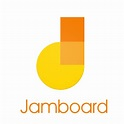 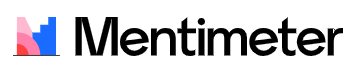 La visión que compartimos sobre el sector en nuestra región (Mesa 1:  25/11)
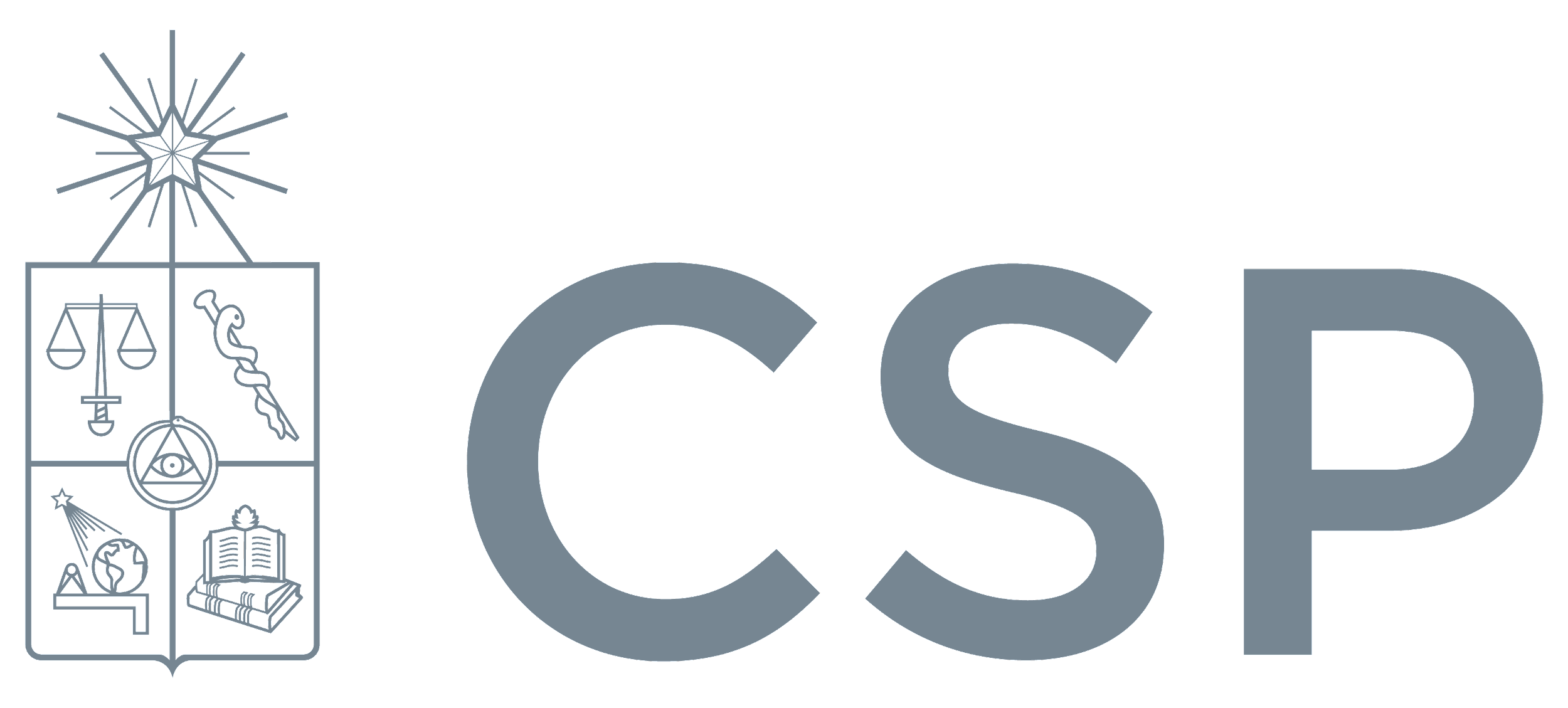 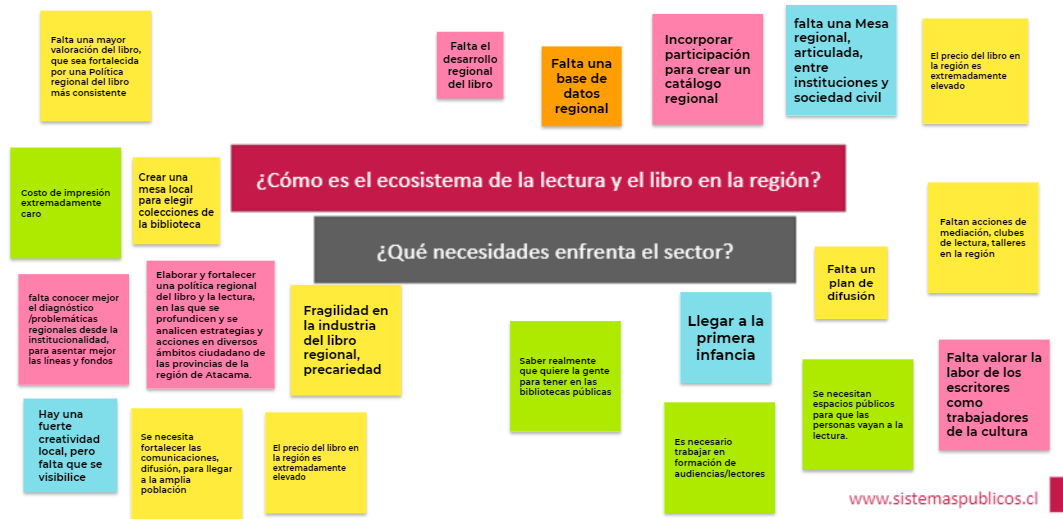 Sueños (Mesa 1:  17/11)
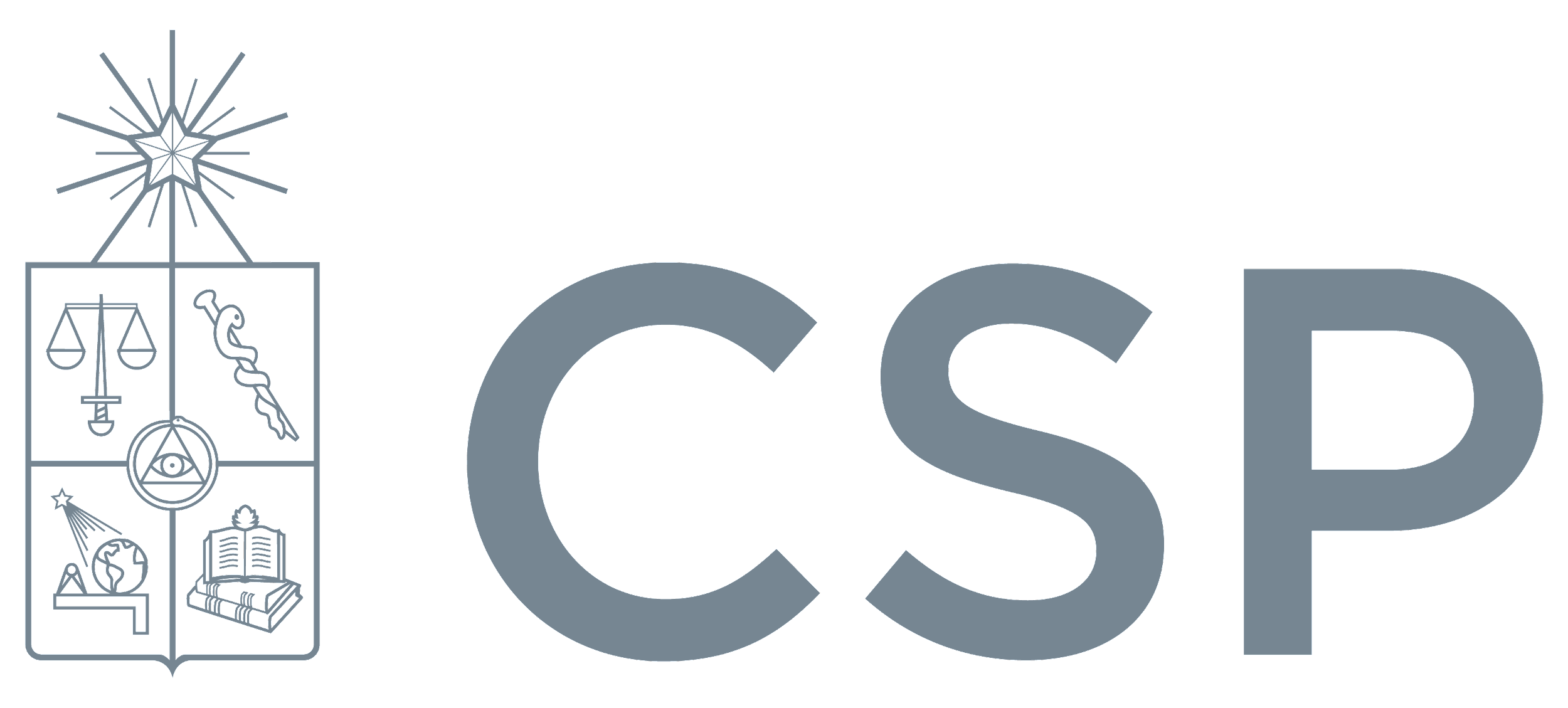 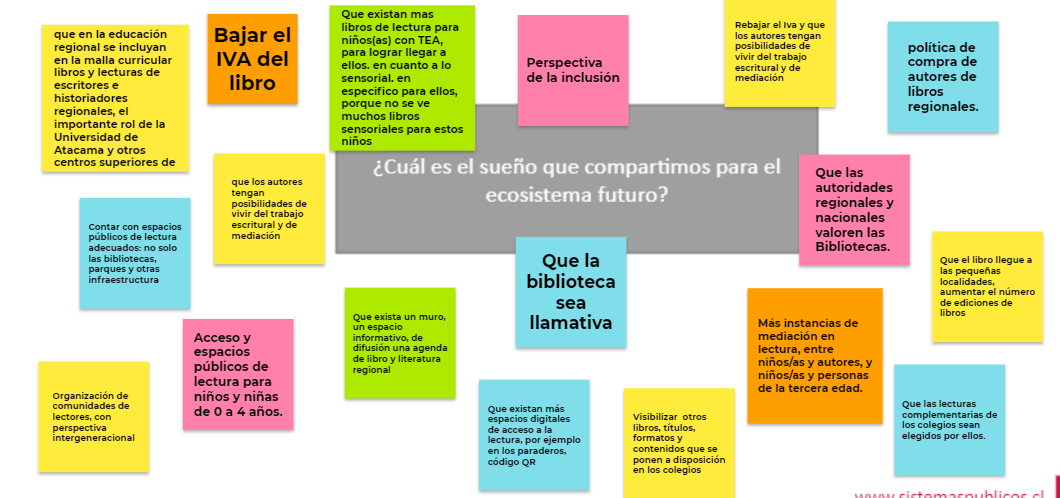 Mapa de Desafíos
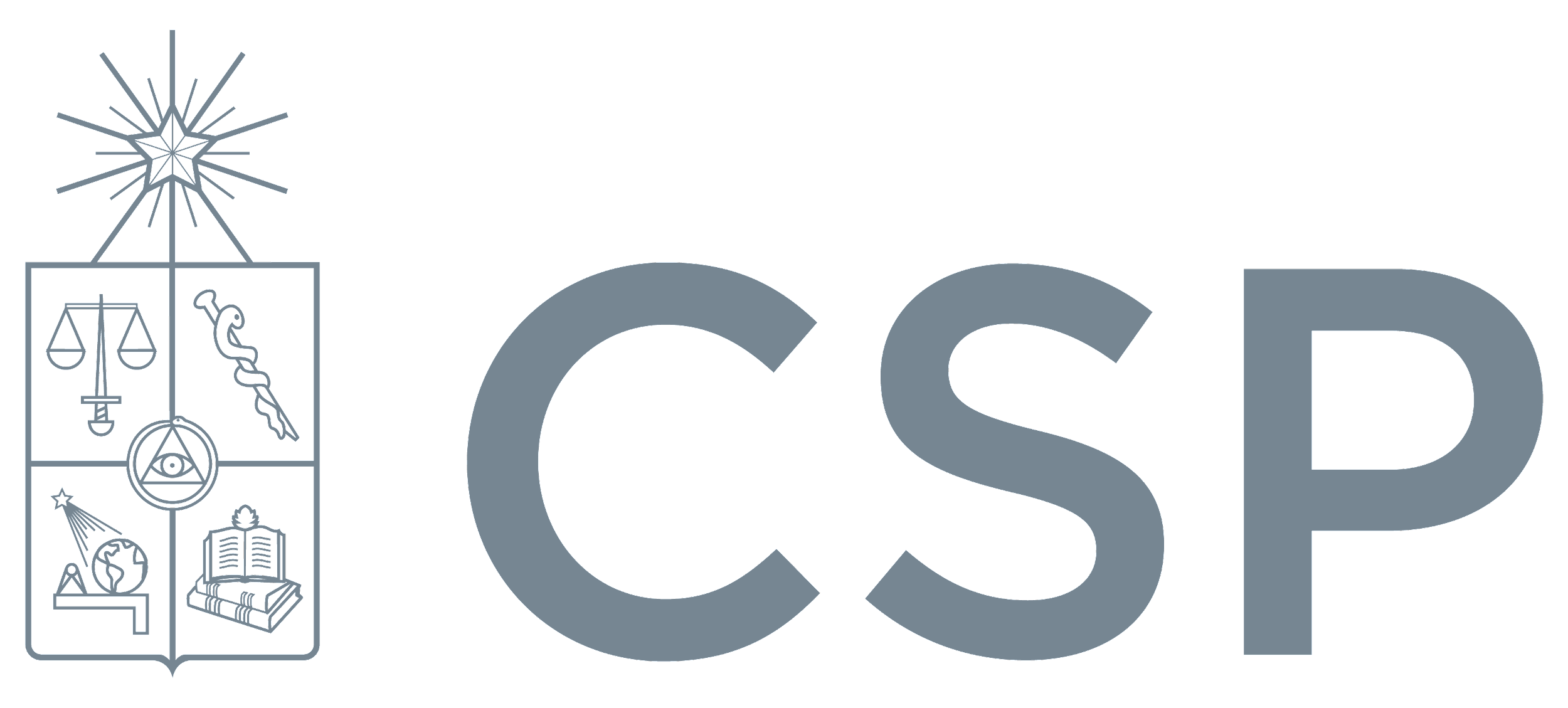 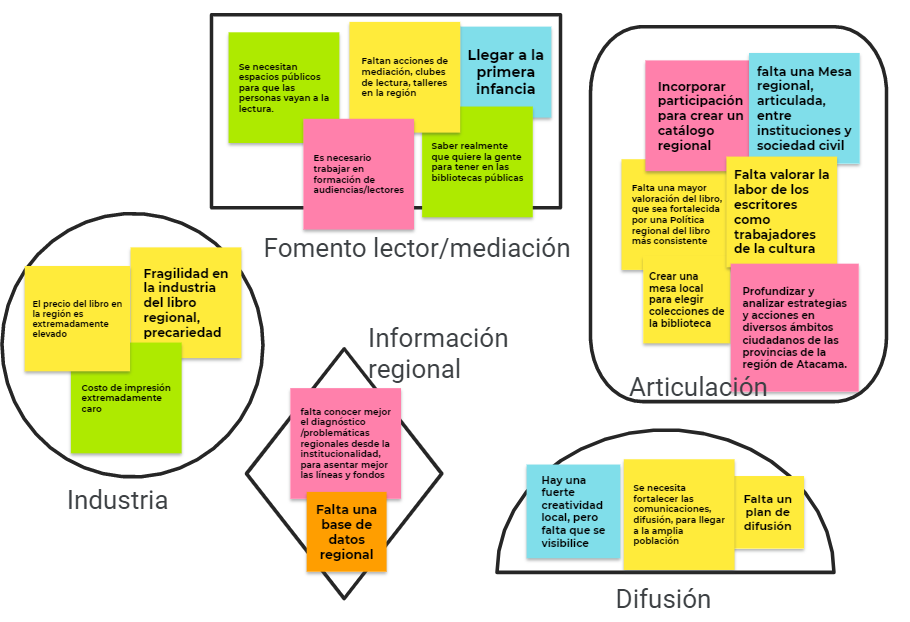 Desde la región de Atacama queremos/soñamos/impulsamos una Política nacional del libro y la lectura (  ) descentralizada y descentralizadora, que acoja/valore la diversidad de los territorios y sus comunidades y (…)
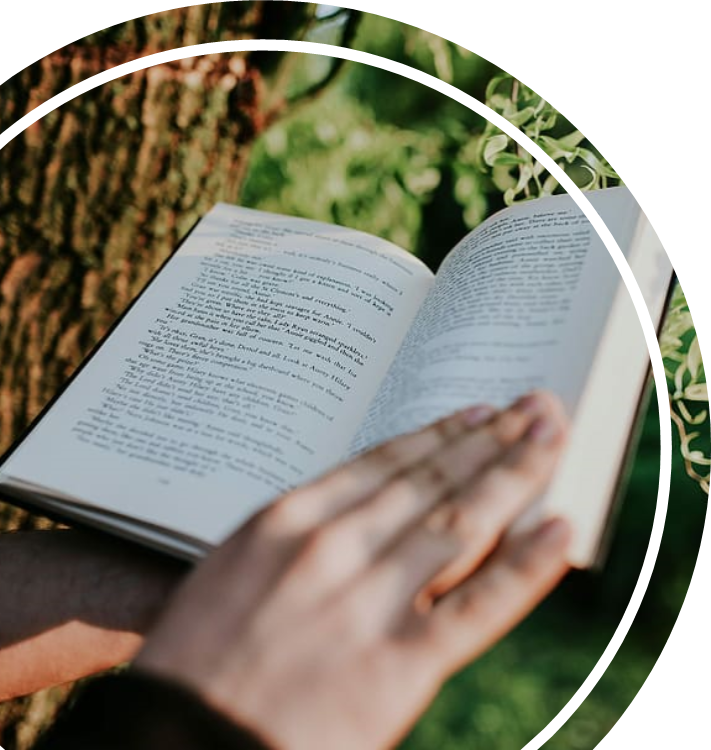 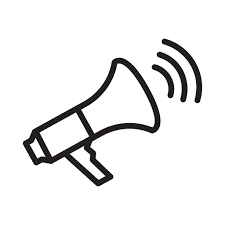 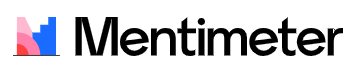 [Speaker Notes: Mentimeter (“¿Qué temáticas/énfasis les gustaría ver reflejado en el propósito desde la región de Biobío?”) - ofrecer 3 palabras-  y luego discusión y plenario.]
¿Qué caminos proponemos para alcanzar este sueño compartido?
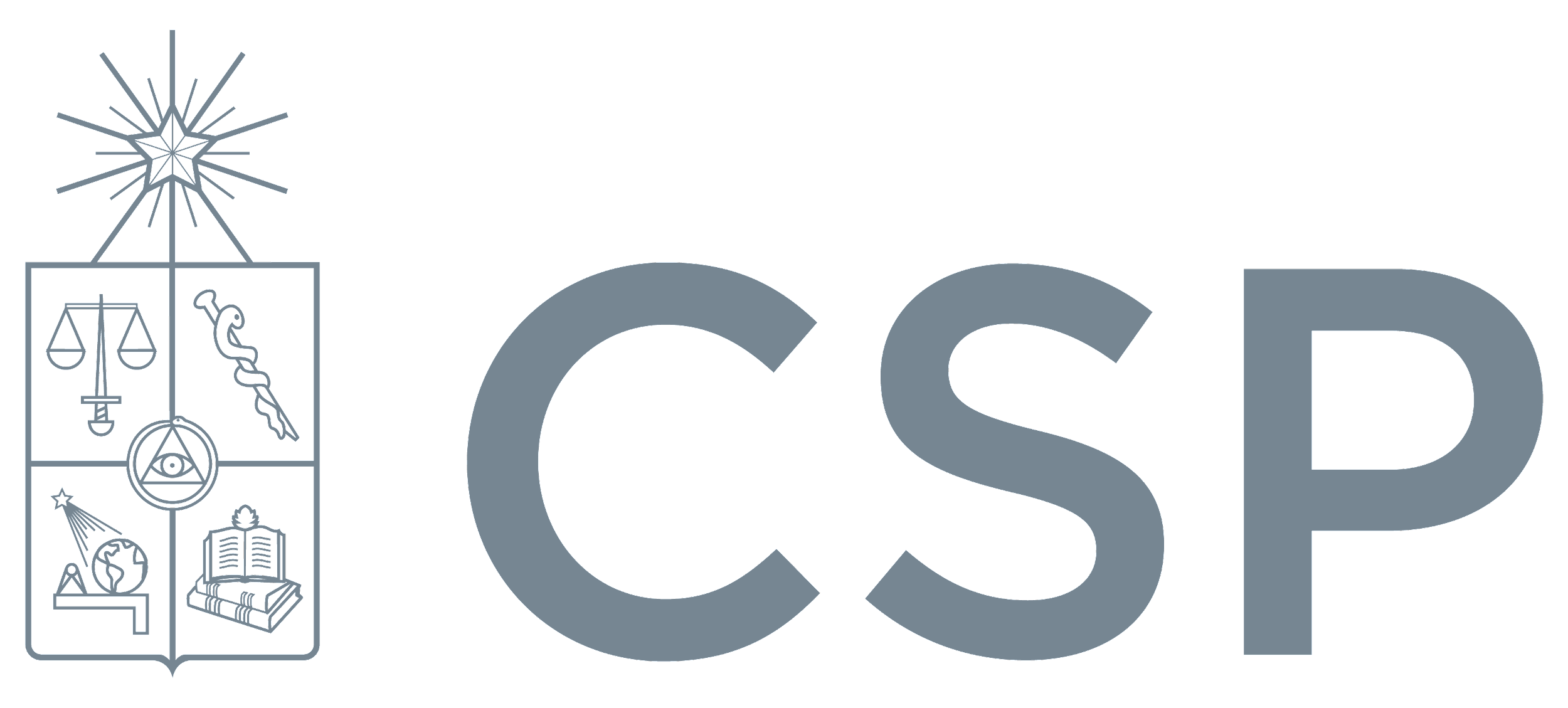 Un catálogo de medidas/ estrategias/ caminos desde la región
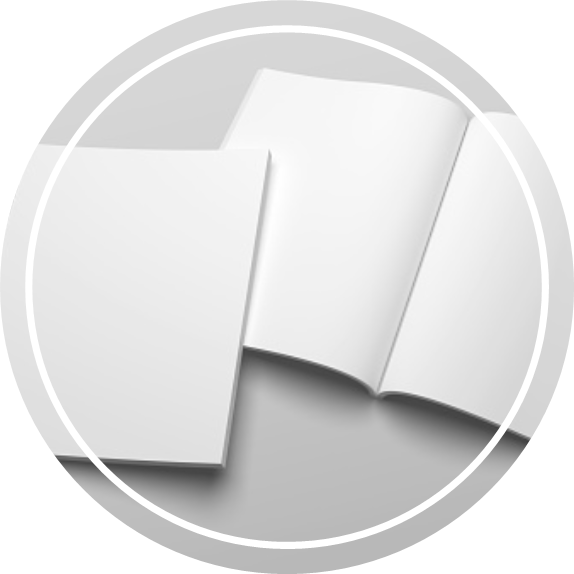 [Speaker Notes: Las medidas o estrategias son CAMINOS. -> Sobre QUÉ y QUIÉN (responsable)]
¿Qué condiciones son importantes para que la PNLL 2022-2027 pueda guiar el quehacer del sector en esta región?
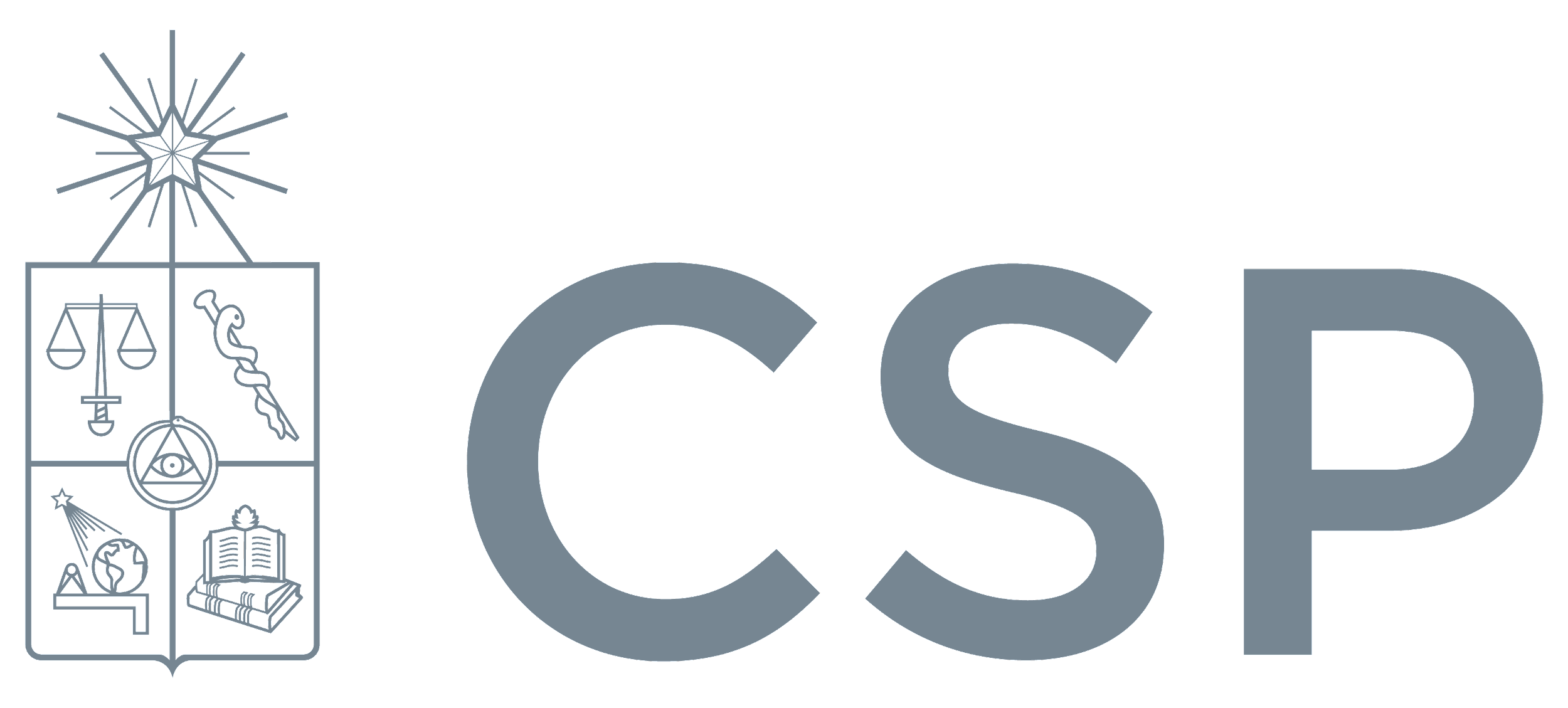 Para una política que guíe adecuadamente al ecosistema en la región se requiere...
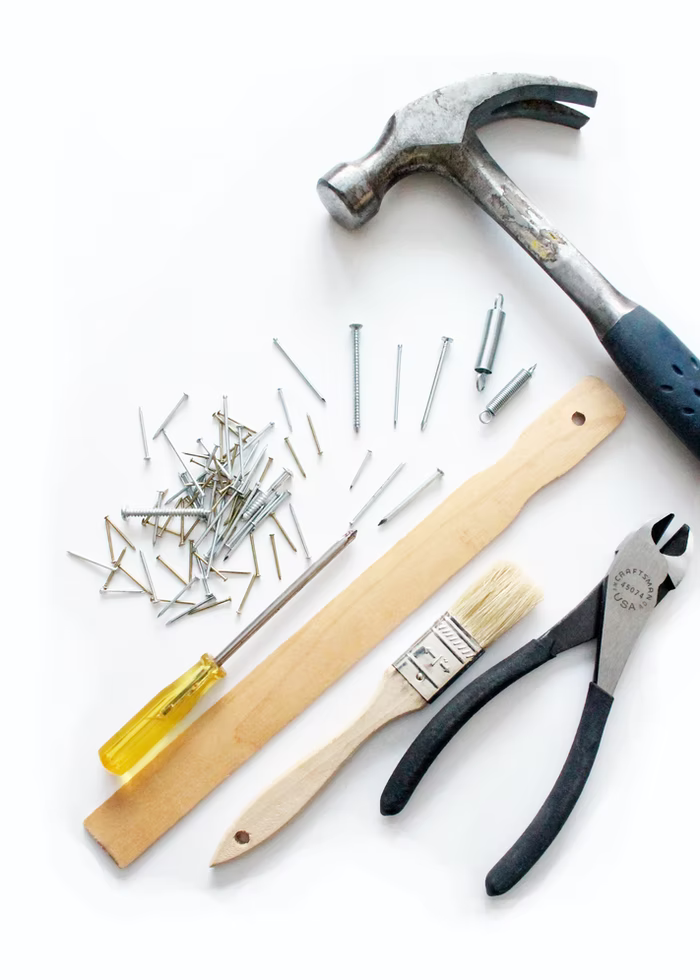 [Speaker Notes: Decir a viva voz: “criterios de factibilidad” e “implementabilidad”. Énfasis en la región. Subrayar: POLÍTICA NACIONAL desde y para la REGIÓN]
Mesas por ámbito PNLL 2022-2027: ¿Qué  y quienes llevarán la visión de la región?
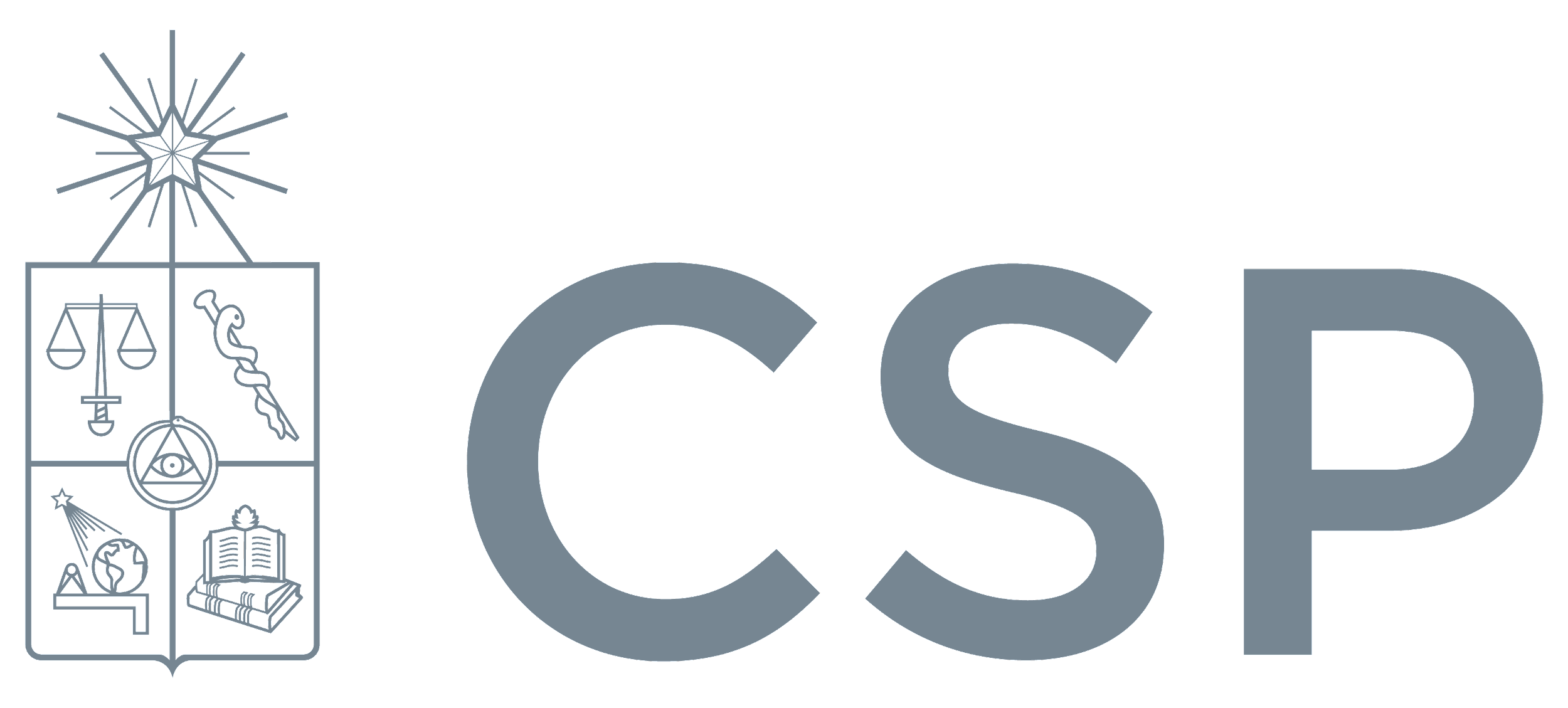 Lectura (5, 13 y 21 de enero)
Creación (6, 14 y 24 de enero)
Industria e Internacionalización (7, 17 y 25 de enero)
Patrimonio Bibliográfico (10, 18 y 26 de enero)
Marco Jurídico (11, 19 y 27 de enero)
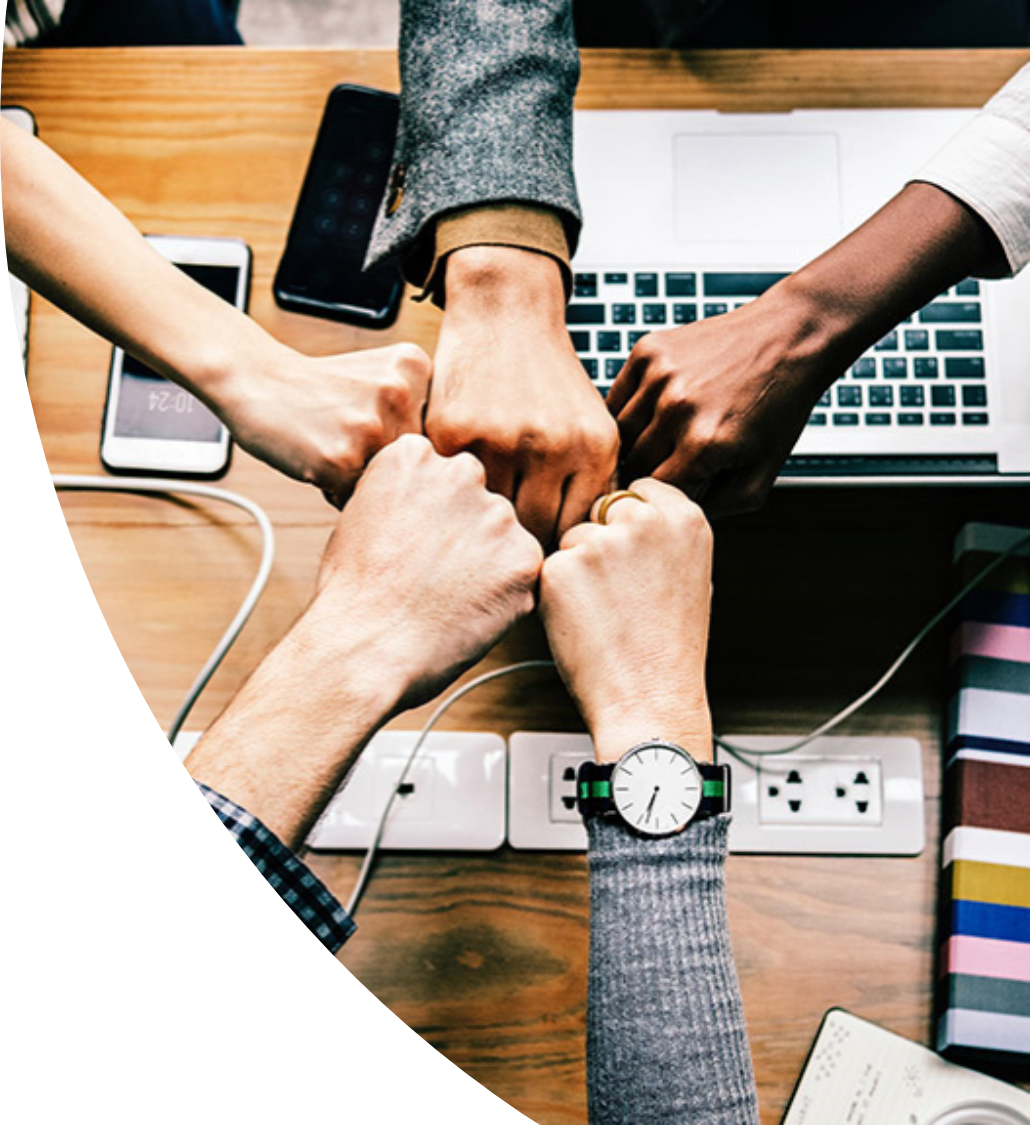 Mesas online de 10:00 a 12:00 hrs
Inscripciones en el link que se compartirá por chat
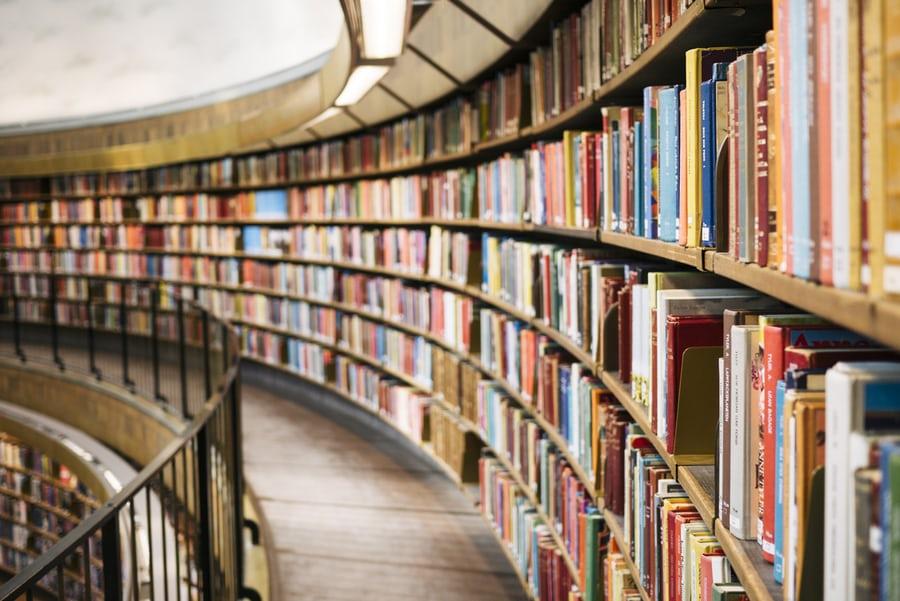 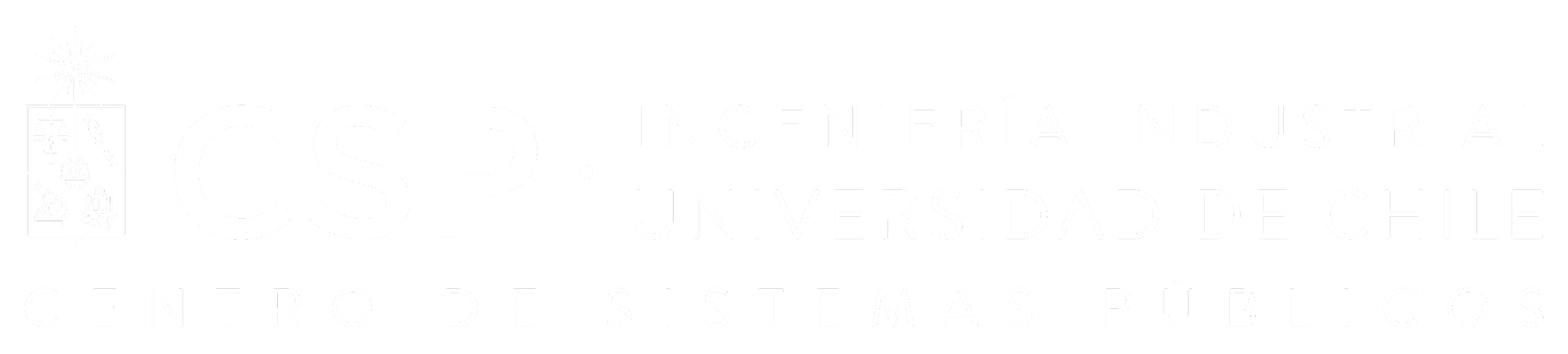 ¡Muchas gracias por participar!
Mesa Regional Sesión 2 
Construyendo desde los Territorios la nueva hoja de ruta para  el Libro y la Lectura
En 2015 el sueño que compartía el sector fue:
Crear las condiciones para asegurar a todos los habitantes del país, incluyendo a los pueblos originarios con sus lenguas y a las comunidades  tradicionales, rurales y de migrantes, la participación y el acceso a la lectura, el libro, la creación, el patrimonio y los saberes, protegiendo y fomentando la diversidad cultural y territorial con equidad e integración social. (PNLL 2015-2020)
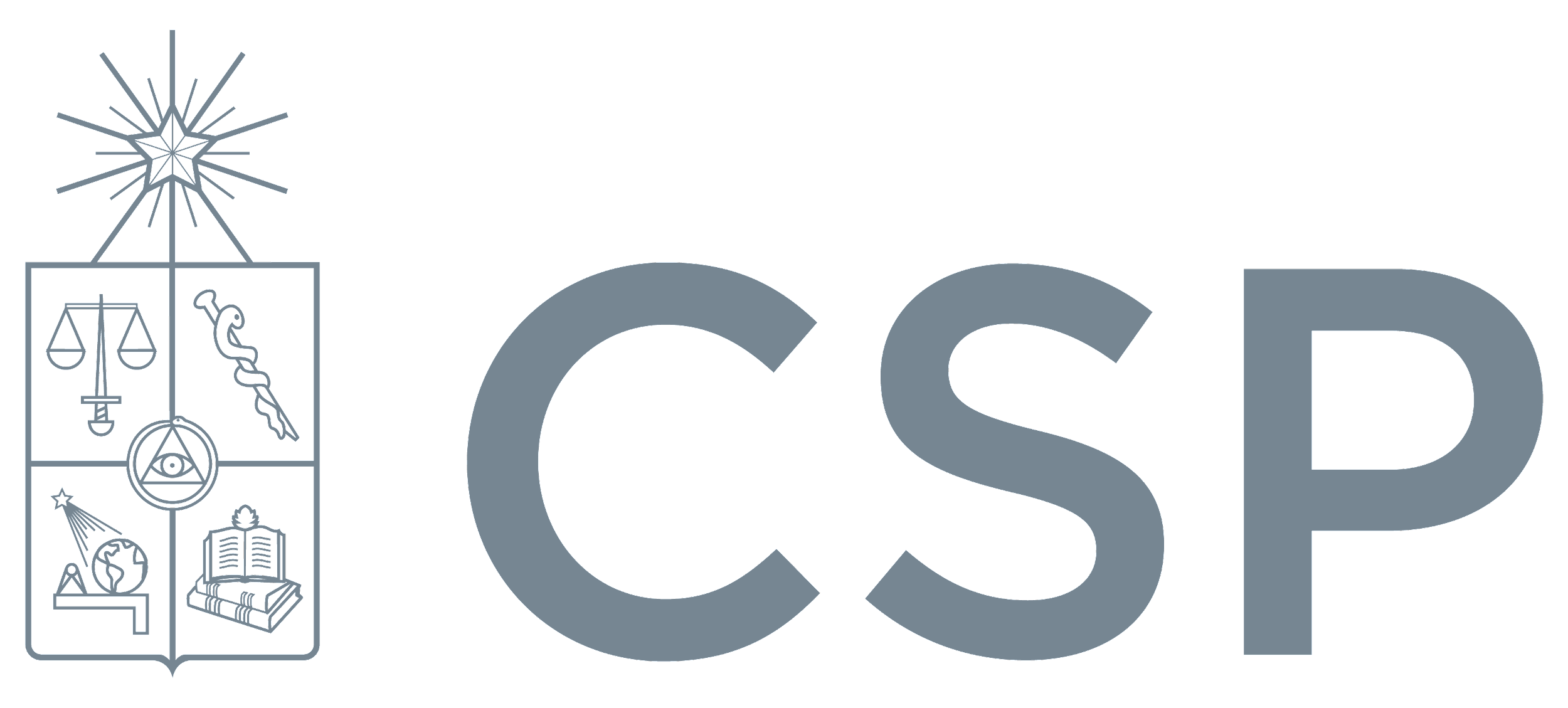